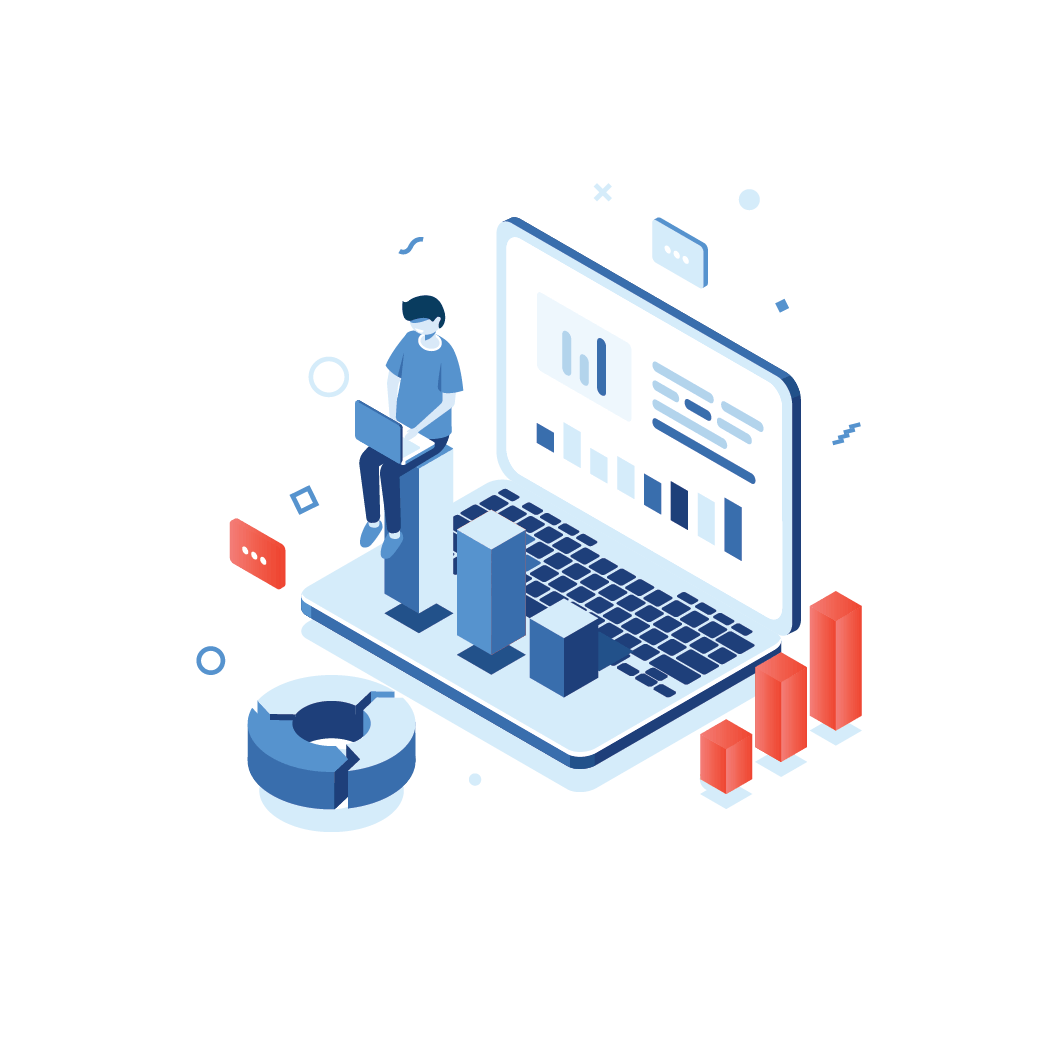 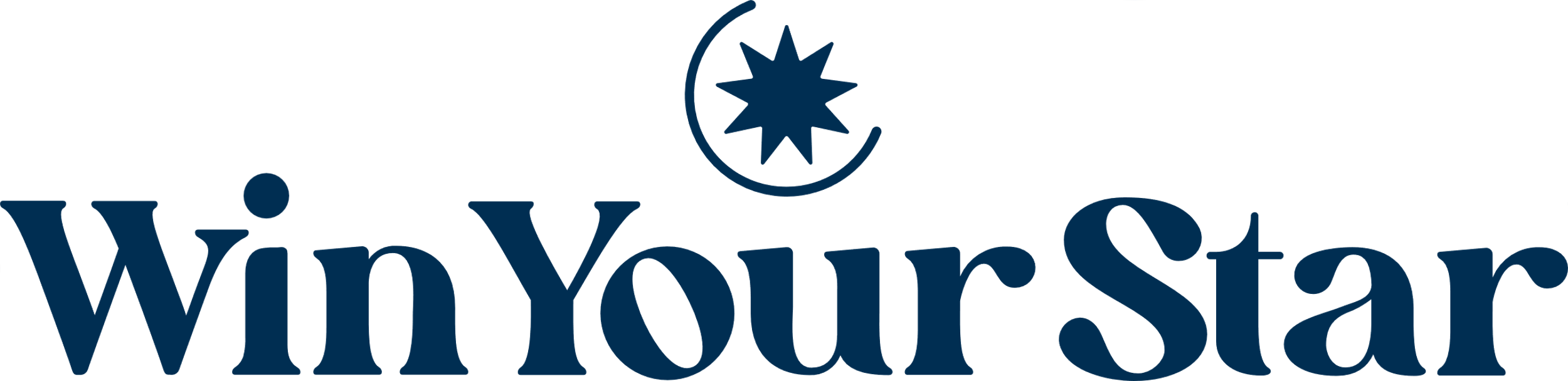 LA BDD PROSPECT
Comment moderniser votre base de données pour être plus performant ?
LE DÉROULÉ
Qu’est-ce qu’une BDD ?
Trello, un outil simple et pratique
Tuto Trello
Excel partagé, suivi prospection
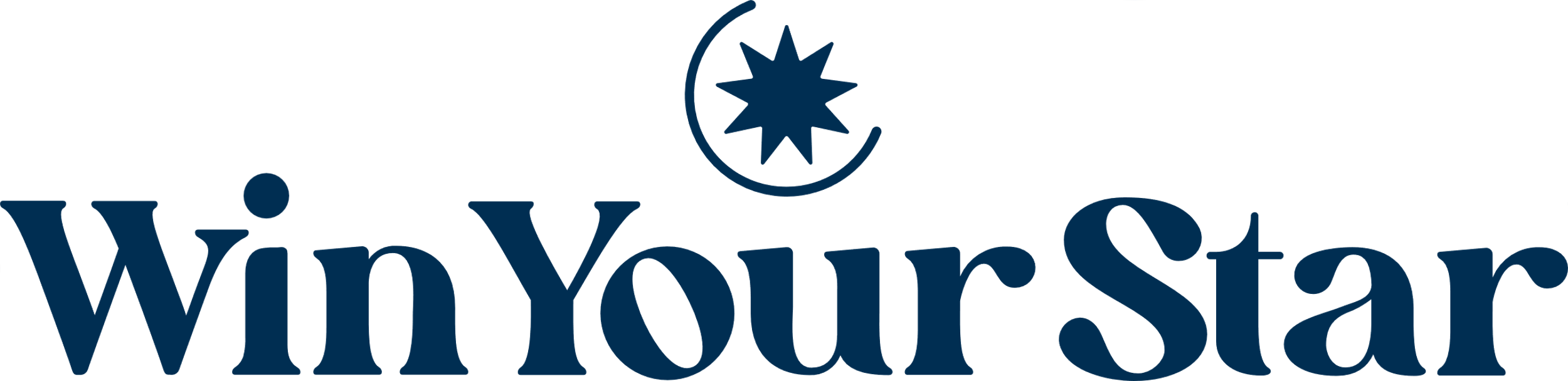 QU’EST-CE QU’UNE BDD ?
Une base de données c’est un répertoire comprenant un ensemble d’informations concernant des prospects ou des potentiels clients. Ces données sont utilisées à des fins commerciales ou marketing.
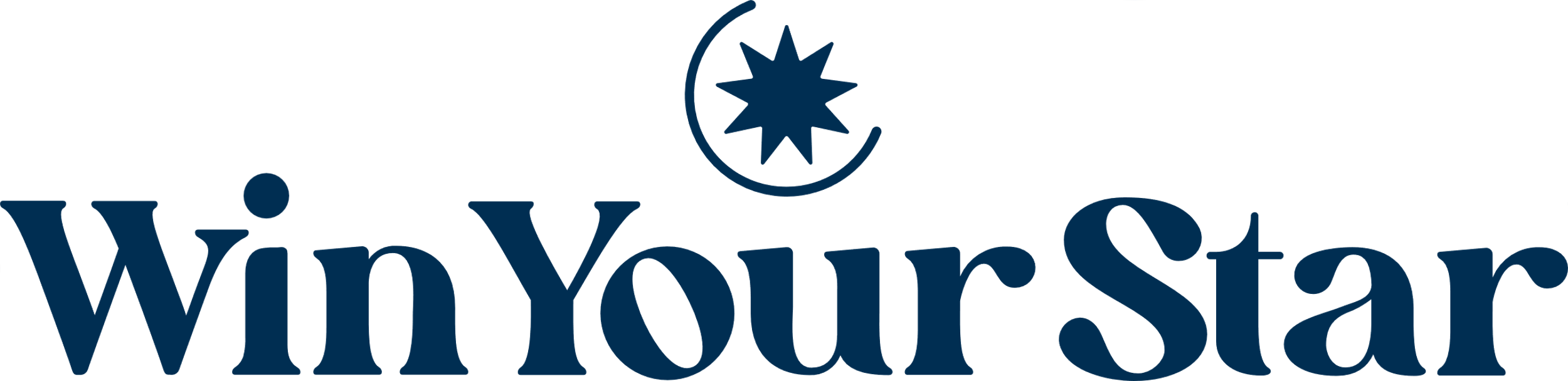 QU’EST-CE QU’UNE BDD ?
La base de données prospects doit contenir ces informations :
Raison social société
Localisation (adresse, CP et ville)
Contact (Nom, Prénom et fonction)
Coordonnées (téléphone et mail)
Description / statut / note
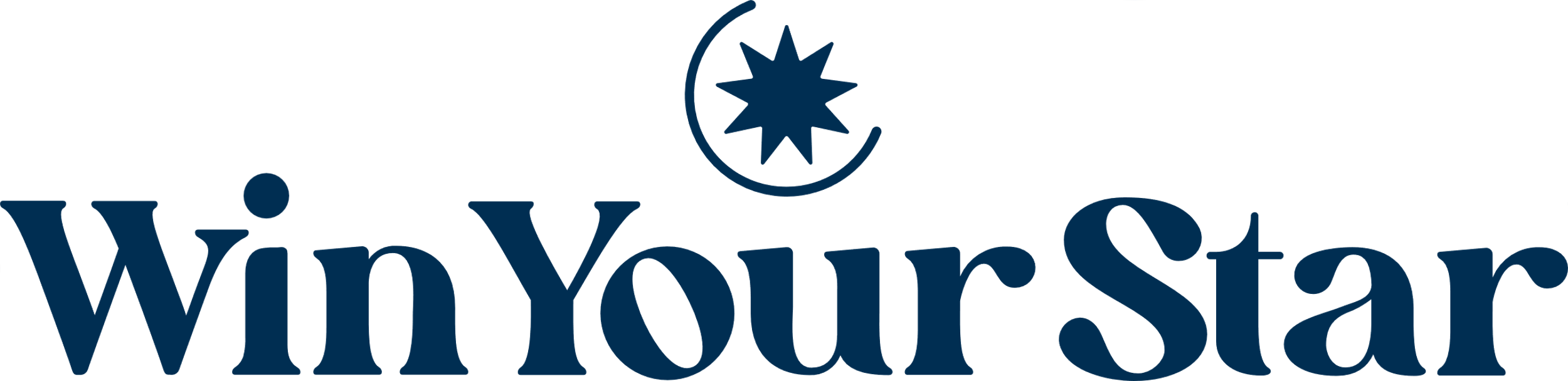 QU’EST-CE QU’UNE BDD ?
Les différents outils qui existent :
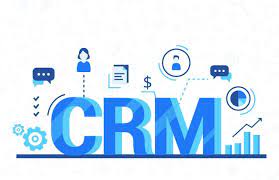 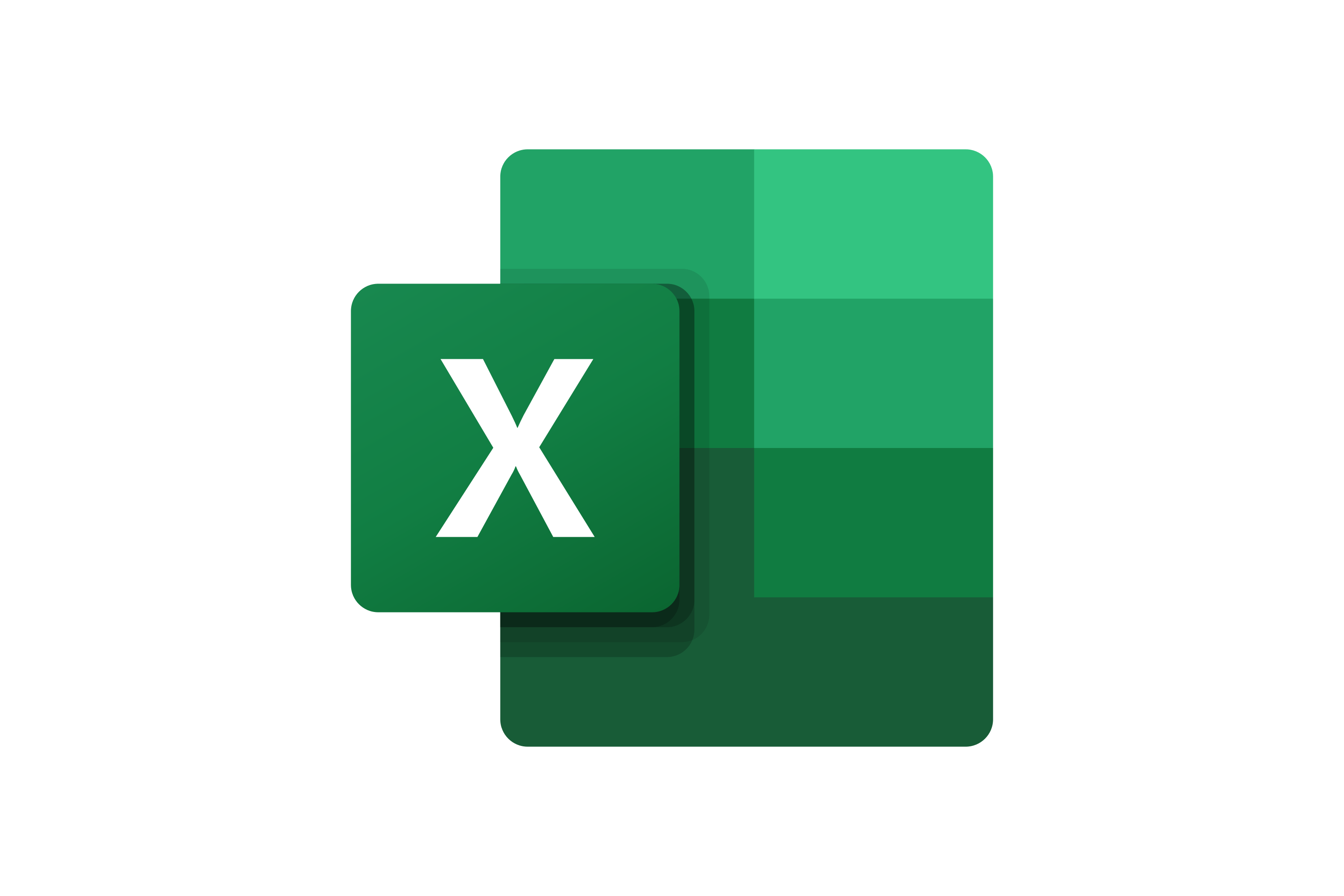 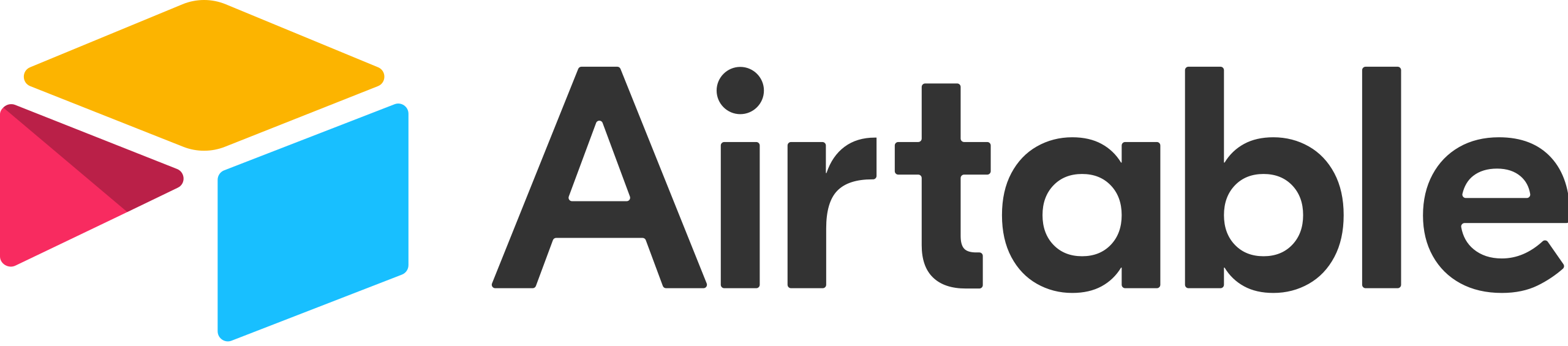 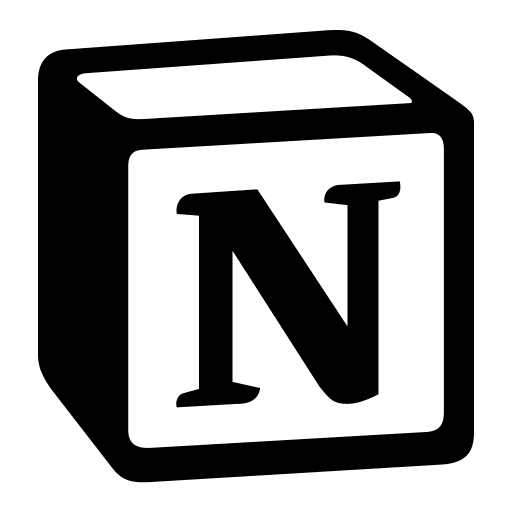 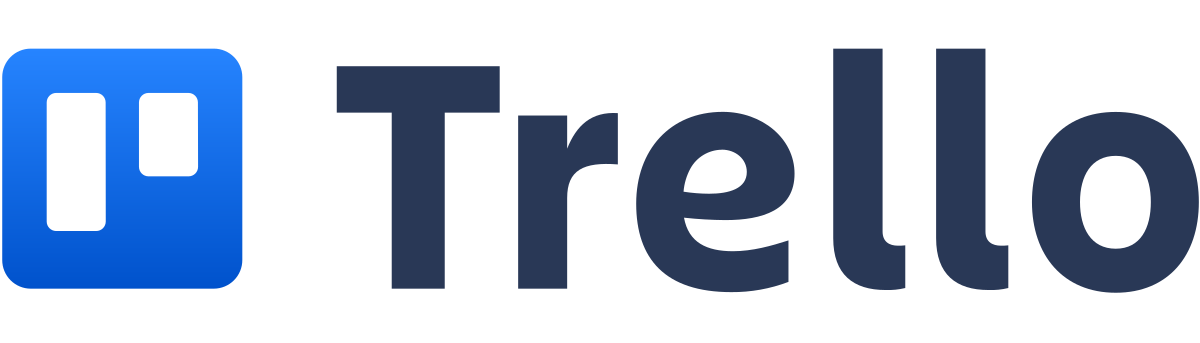 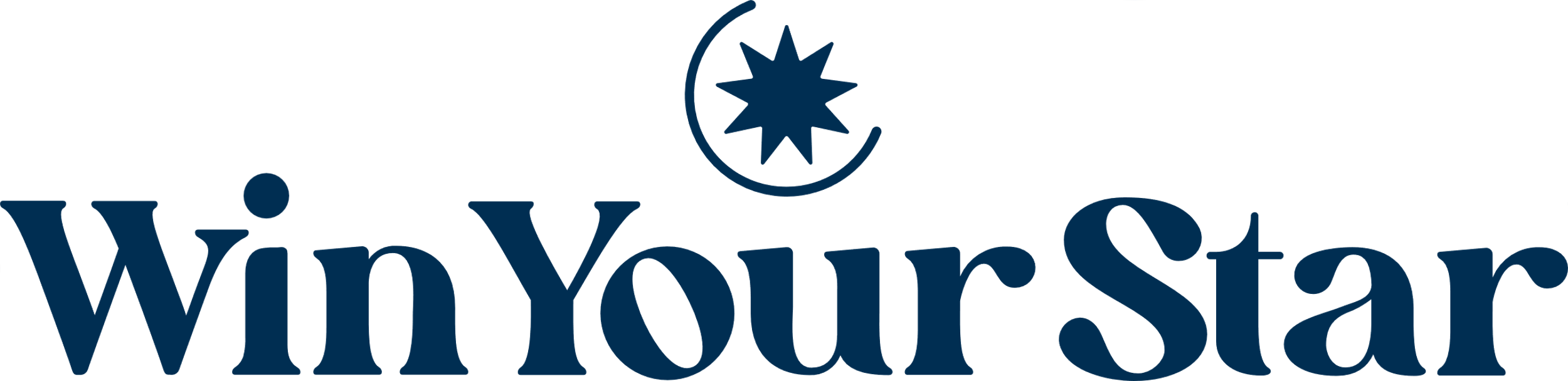 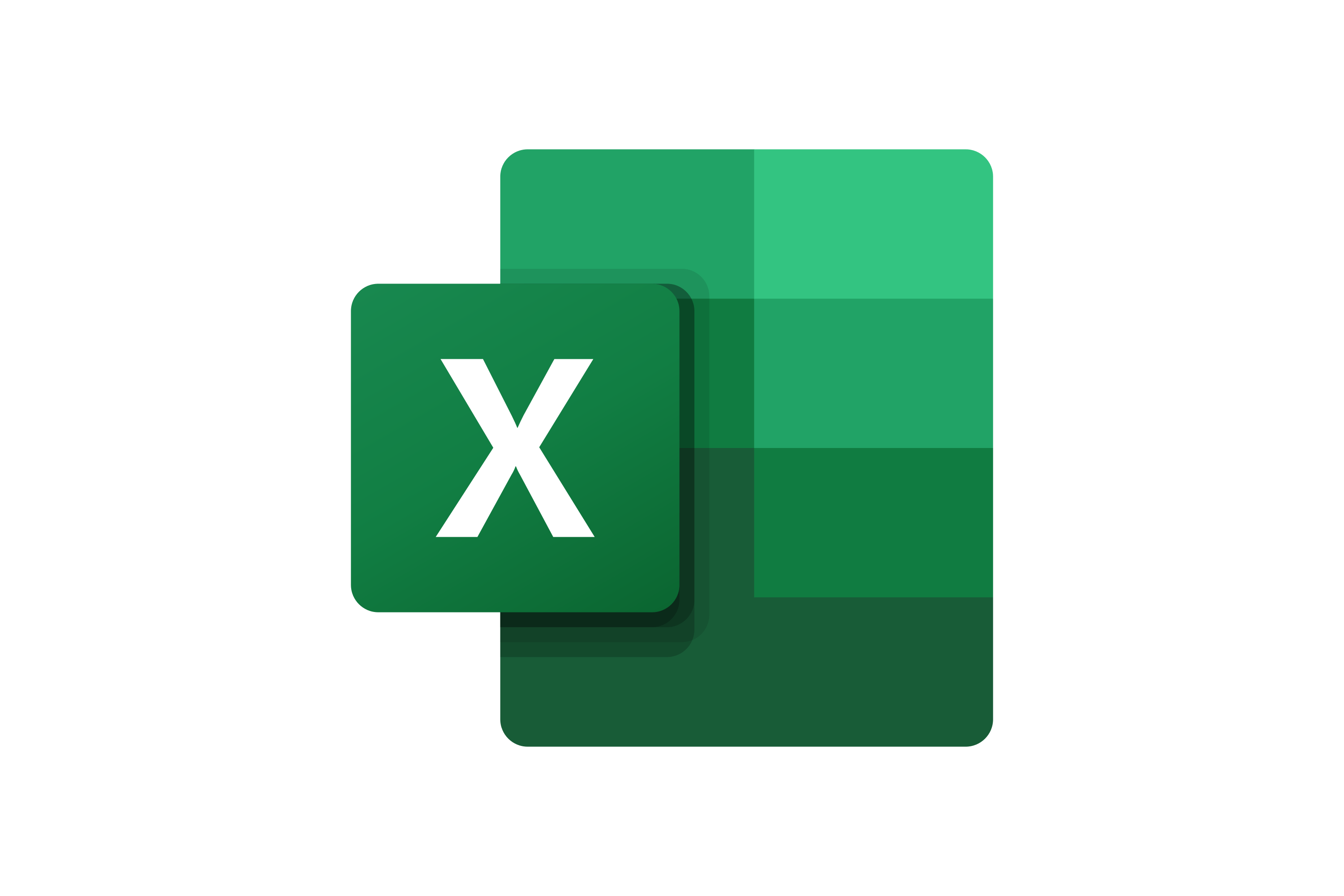 TRELLO, UN OUTIL SIMPLE ET PRATIQUE
- Outil de gestion de projet et de données en ligne

- Créé en septembre 2011 aux USA

- Version gratuite et payante
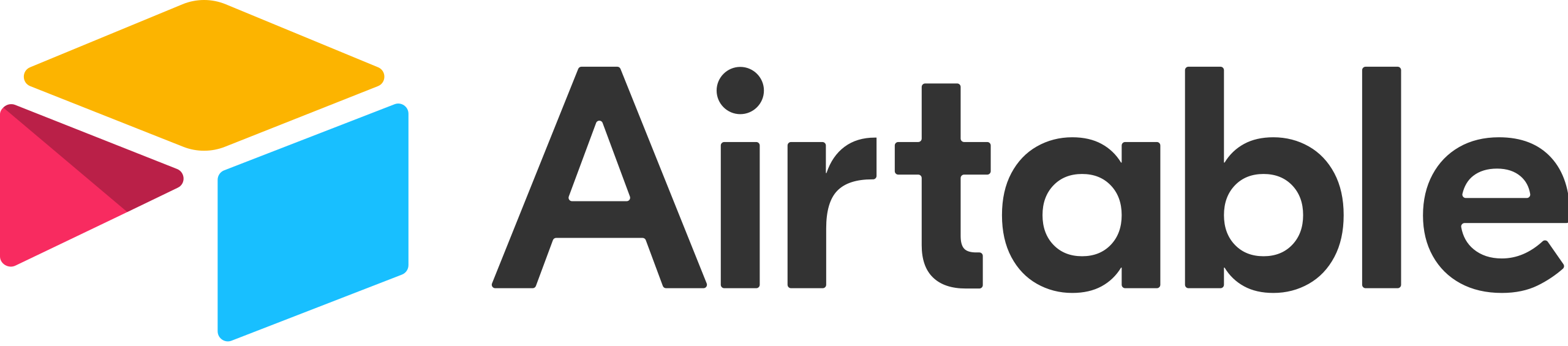 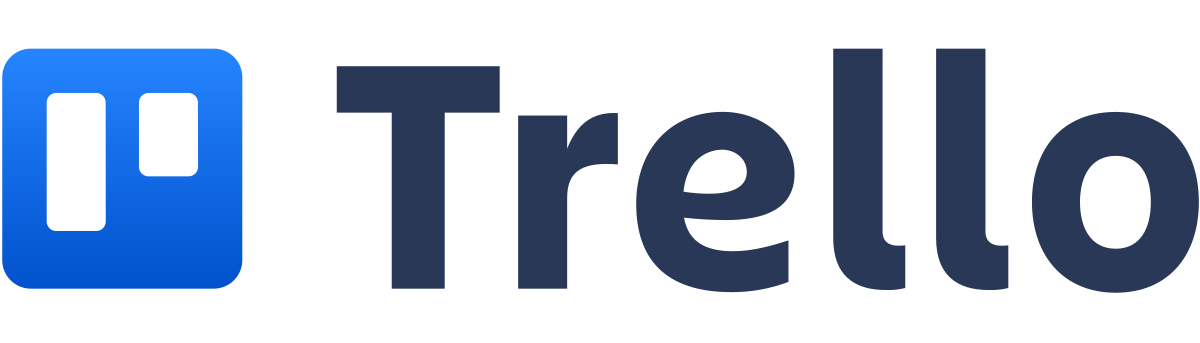 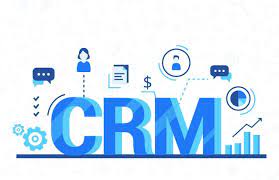 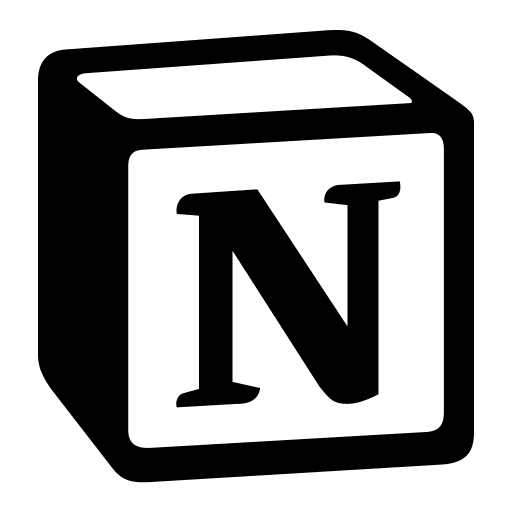 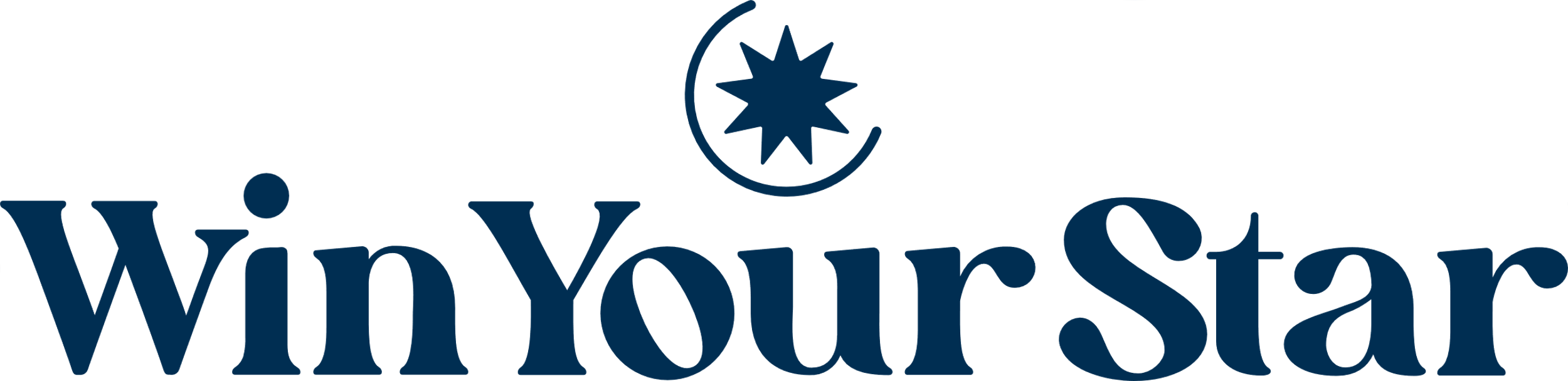